宜蘭縣104學年度英語科跨縣市回流工作坊暨分區交流聯盟活動
報告人 
宜蘭縣立中華國中  黃素娟
1050310
104宜蘭英語輔導團國中組成員
104學年度社群運作方向
Lesson Preparation
寒暑假時全縣共同備課
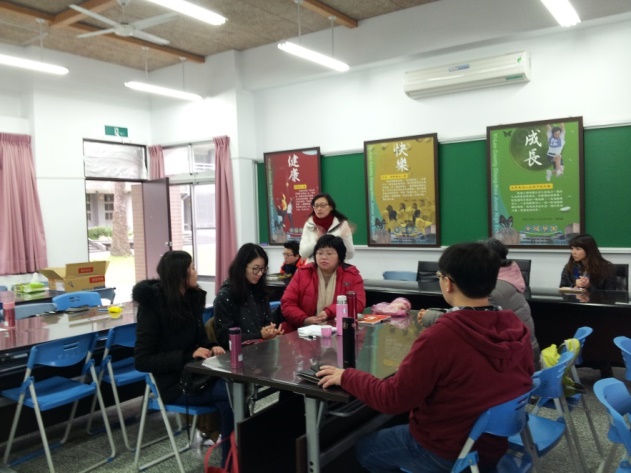 105.1.26
104.8.26
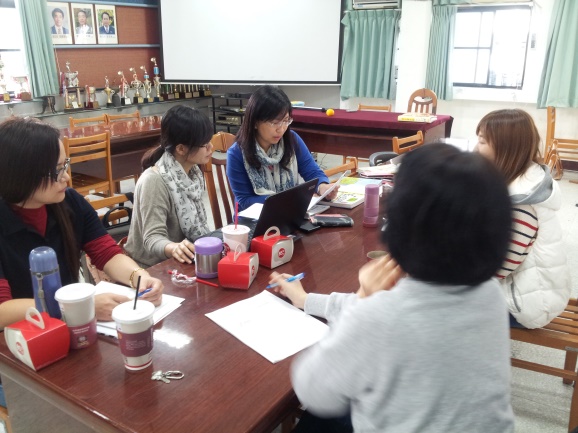 104.11.26員山國中校長觀課前共備
Classroom Observation
105.3.3
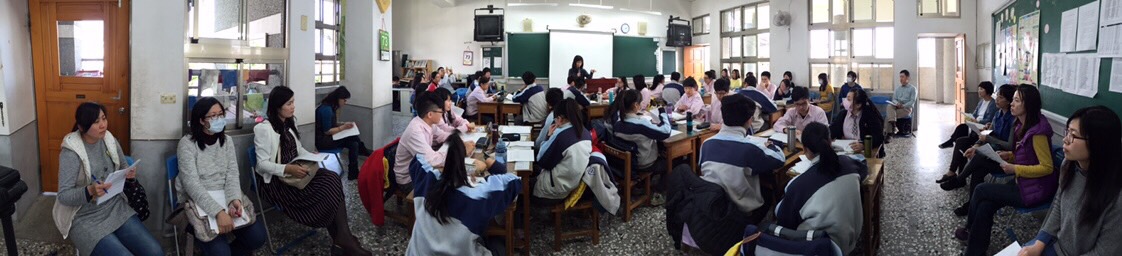 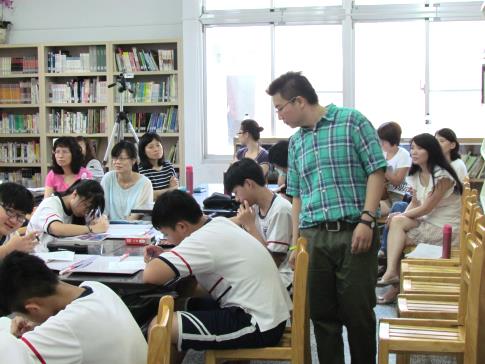 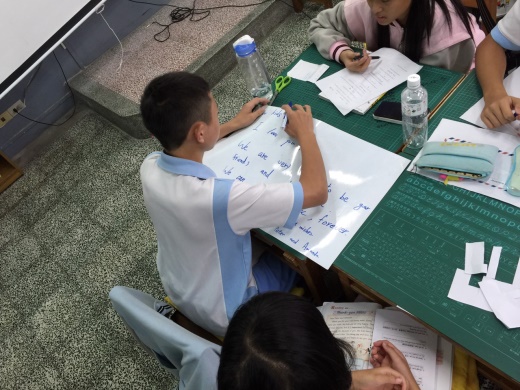 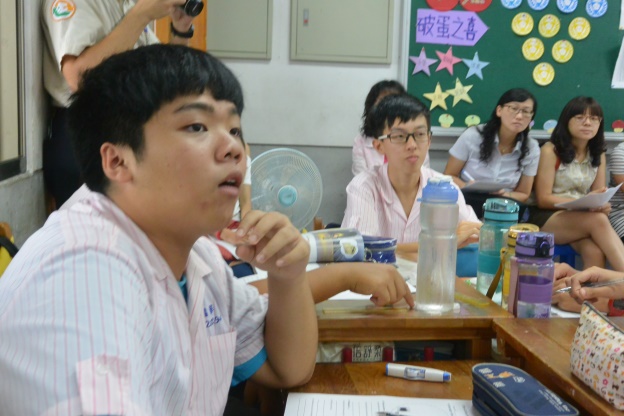 104.5.19
104.9.17
104.11.12
Reading Comprehension
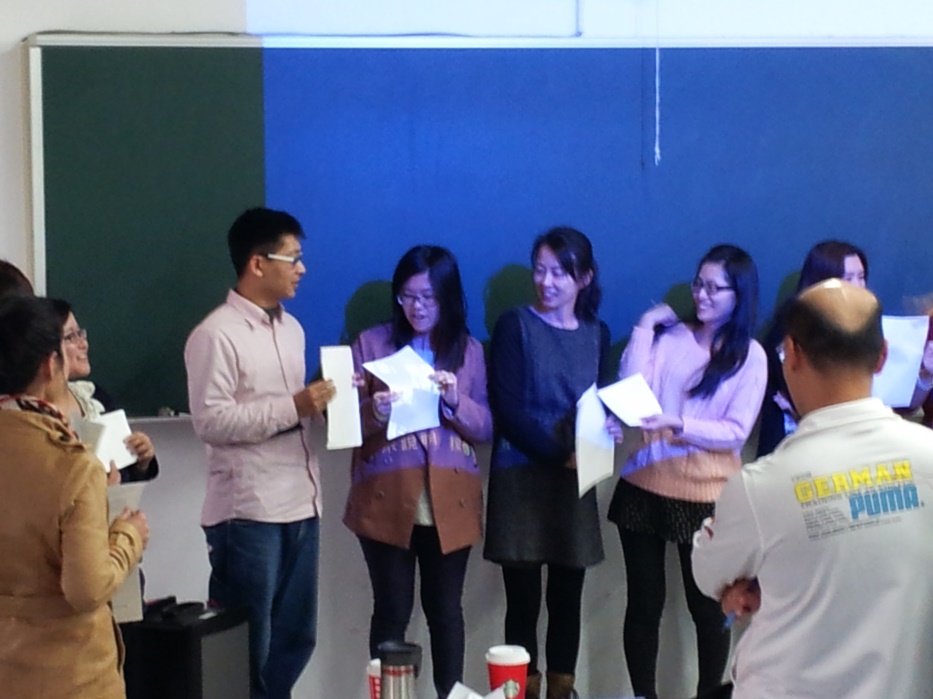 104.5.12文學作品融入閱讀教材設計
104.12.3創意教學
Assessment for Learning
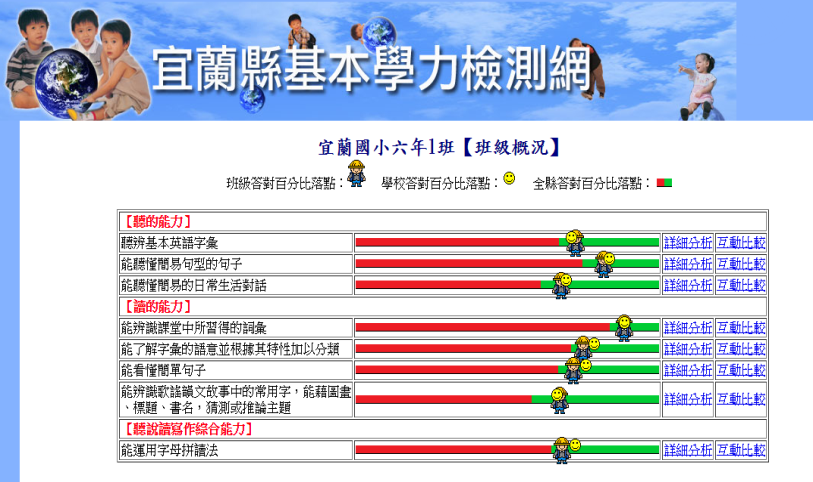 104.7.6學習成就評量
小四及小六全縣英語能力檢測
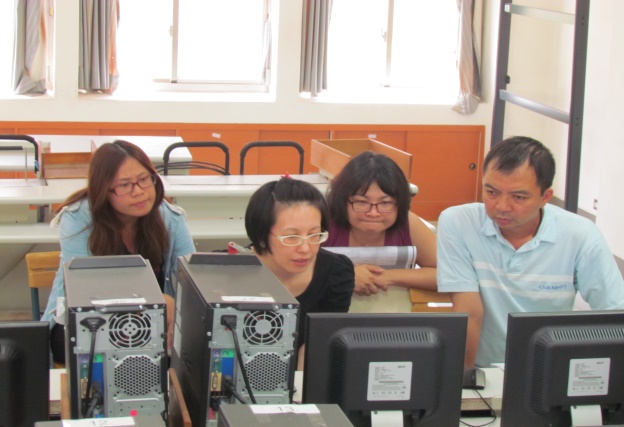 適性教學
104學年度計畫試辦學校
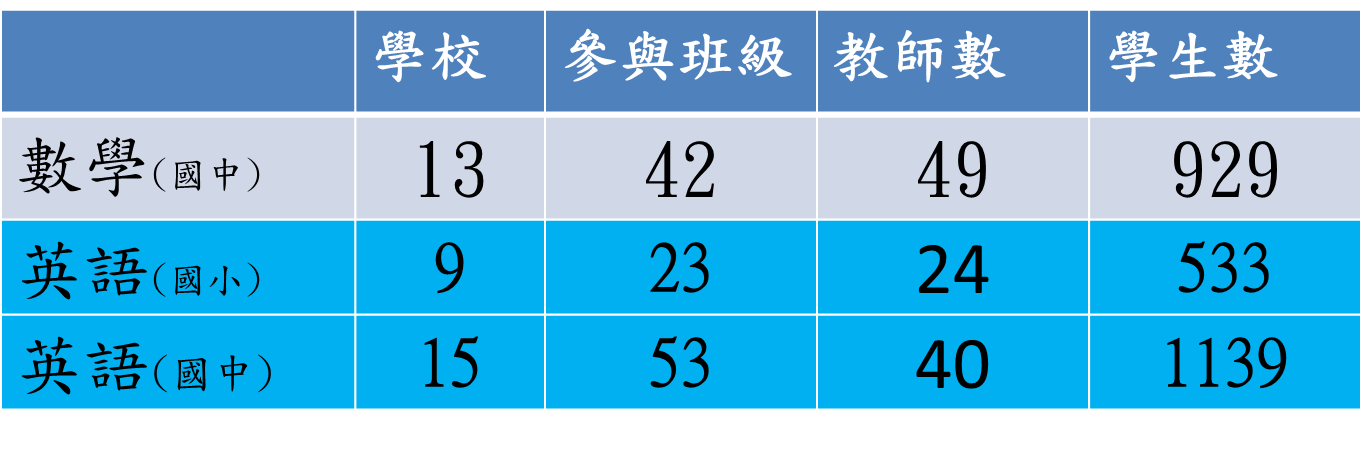 分組模式(一)
分成A、A、B三組。
A組學生在原班授課
B組抽離合班。
(七年級，大部分學校)
分組模式(二)
A組為精熟組
B組為增強組
C組為潛能組
分組模式(三)
A、B、B三組
A組為精熟組
B組為增強組
評量與學期成績計算
評量方式與內容由學校參與教師自訂。
採差異化評量處理，是最弱勢學生，學生評量可參考學輔班模式另外考量。
期末成績計算，採差異化學習精神適性考量。
中華國中306 C組二上到三上段考成績比較表
中華國中306 C組二上到三上段考成績比較表
最常見的問題
最弱勢學生教材與評量處理
減量、簡化教材。
適度配合課本內容。
補救教學基本學習教材，博幼基金會的補救教學教材，均一教育平台。
數學奠基與補救教學模組教材。
學生組間流動，彈性調整
學生可依學習成效，進行組間流動。
可先預設學習成效檢核點(定期考)。
家長或學生有意願可以安排跨組學習一段時間，再行決定是否持續學習。
重建信心讓學生找回發言權